Strategic Framework in Action:
STRATEGIC ENROLLMENT UPDATE
TIMOTHY L. KILLEEN
PRESIDENT
January 19, 2017
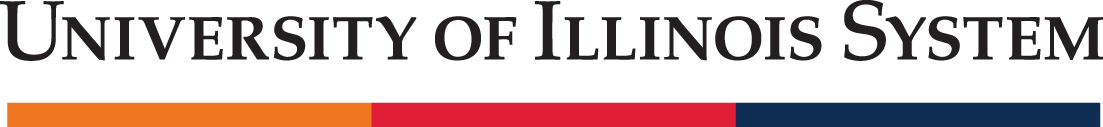 STRATEGIC FRAMEWORK PLEDGE
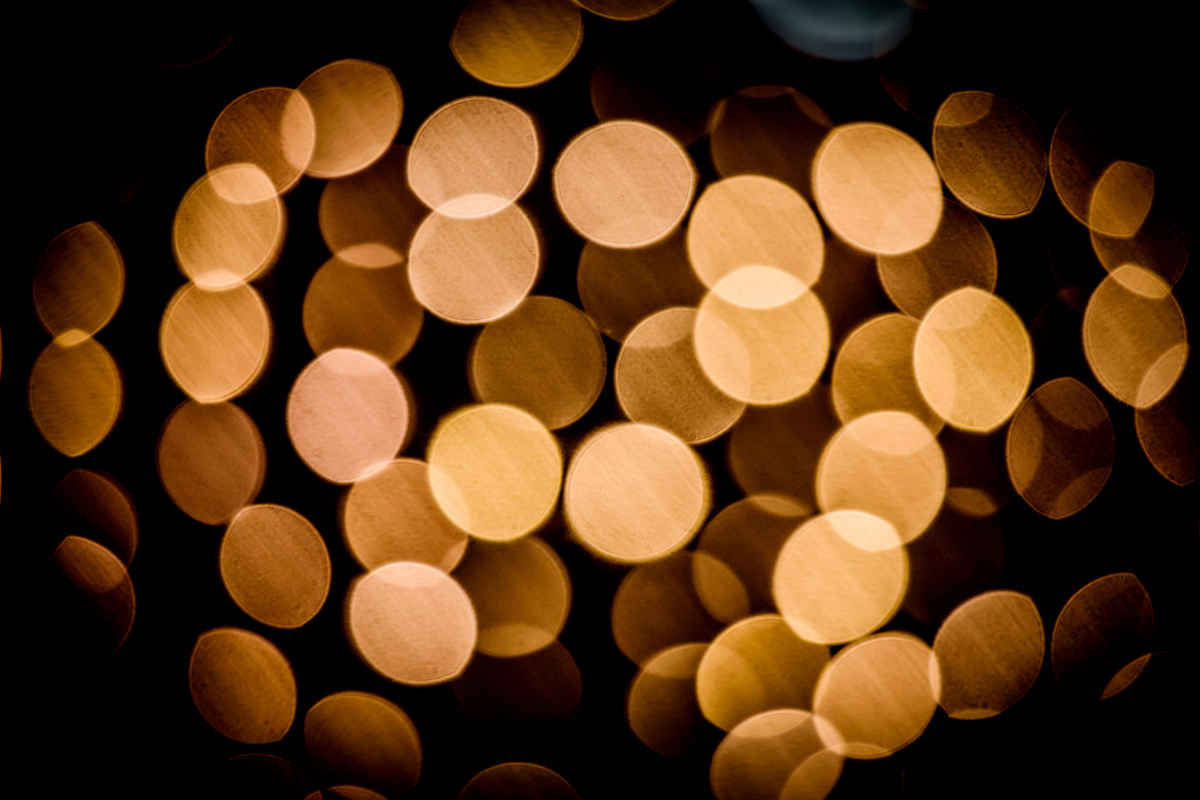 STRATEGIC FRAMEWORK PILLARS
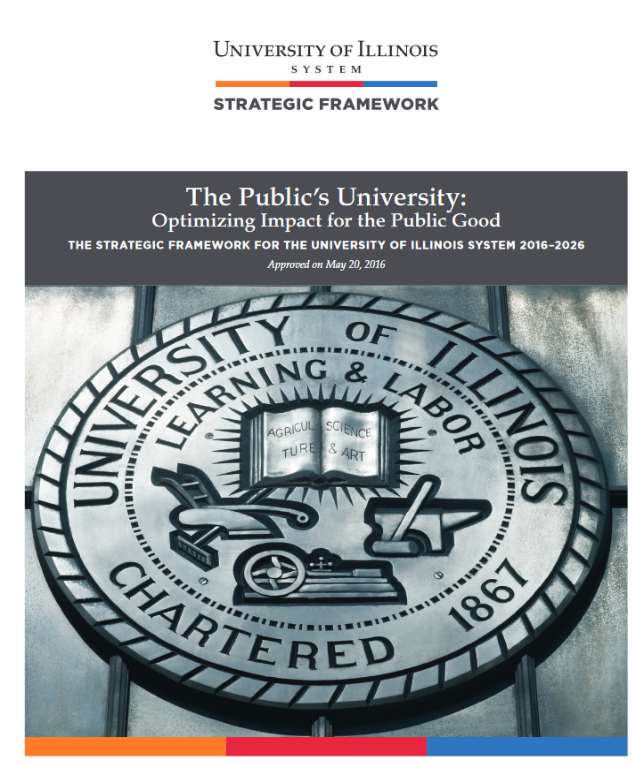 An Institution of and for Our Students
 Research and Scholarship with    Global Impact
 A Healthy Future for Illinois and    the Midwest
 Tomorrow’s University Today
ENROLLMENT HISTORY
THE CHANGING LANDSCAPE
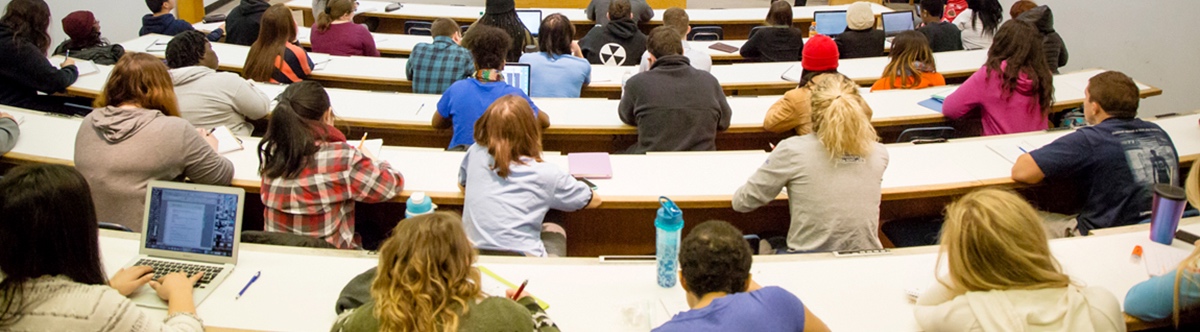 Demographics 
High school populations
First-generation students
Increasing diversity
Emerging pedagogies
Changing workforce needs
WHERE DO ILLINOIS HIGH SCHOOL STUDENTS GO?
Top States for Out-migrant Enrollments
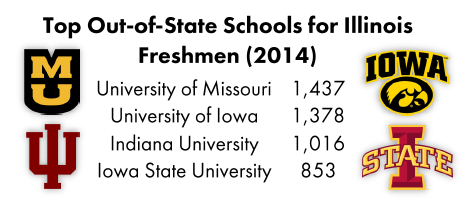 H.S. Seniors
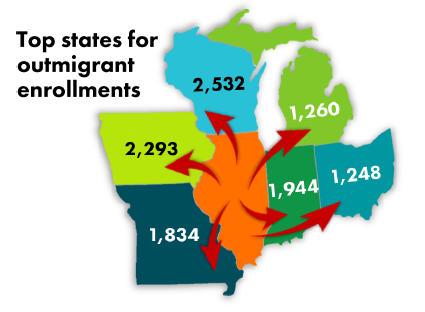 Source: IBHE
HOW DO WE BEST…
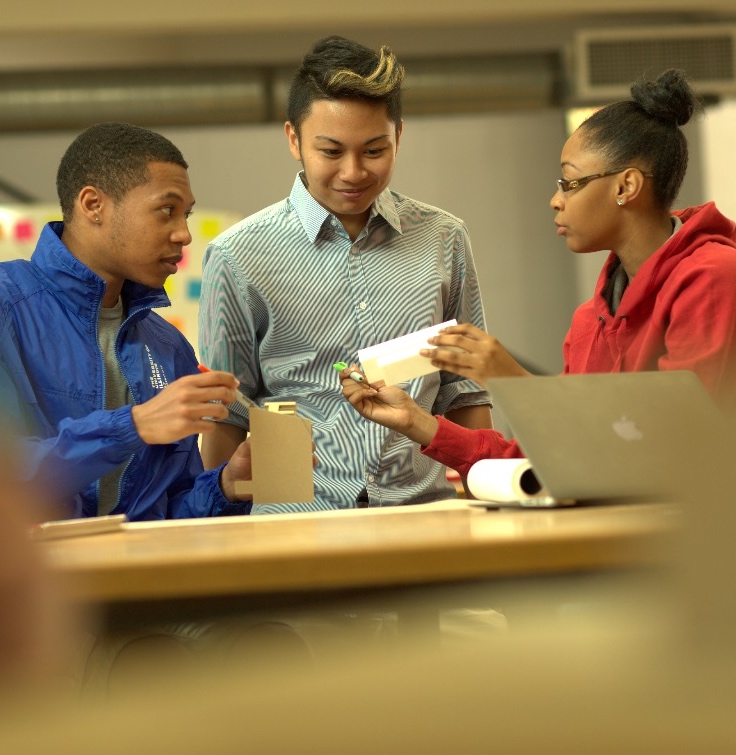 Serve Illinois
Transform lives
Meet demand
Expand excellence
Drive economic engine
THE VALUE OF A DEGREE…
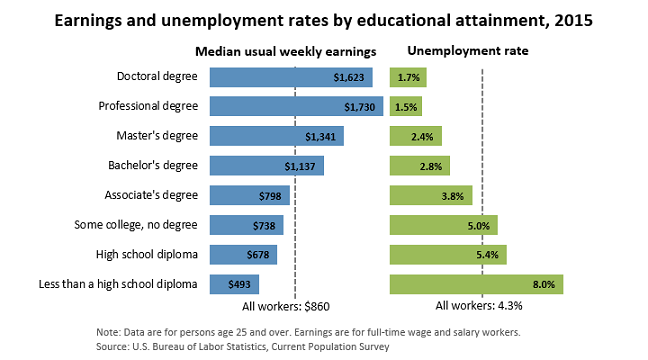 STRATEGIC ENROLLMENT
100,000 
students?
STRATEGIC ENROLLMENT PLANNING PRINCIPLES
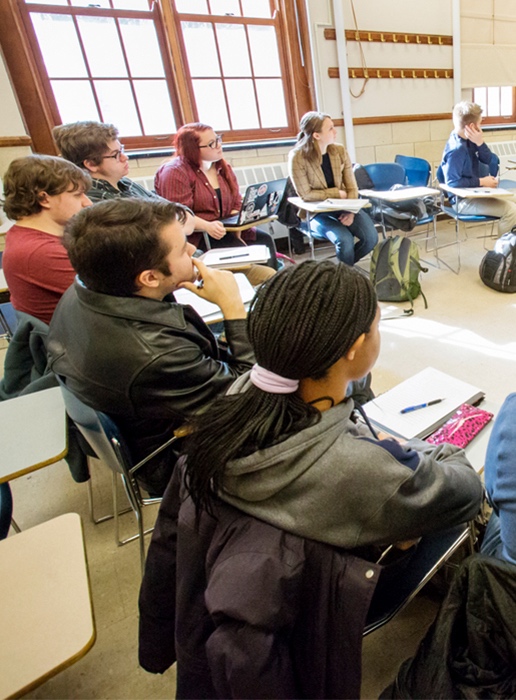 Maintain excellence 
Opportunities for Illinois residents
Consistent with strategic goals
Capitalize on strengths 
Ensure sufficient resources
Assess employment opportunities 
Benchmark with peers
STRATEGIC PROCESS
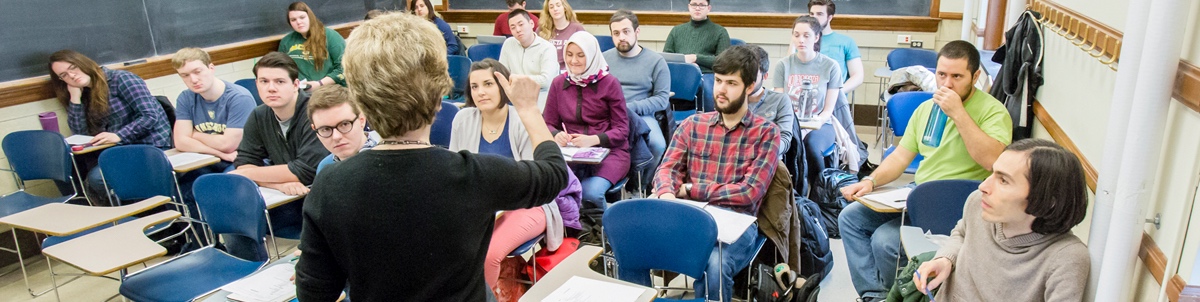 New degree programs
Expansion of existing programs
Addition of program offerings
STRATEGIES 
FOR GROWTH
GROWTH STRATEGY: URBANA
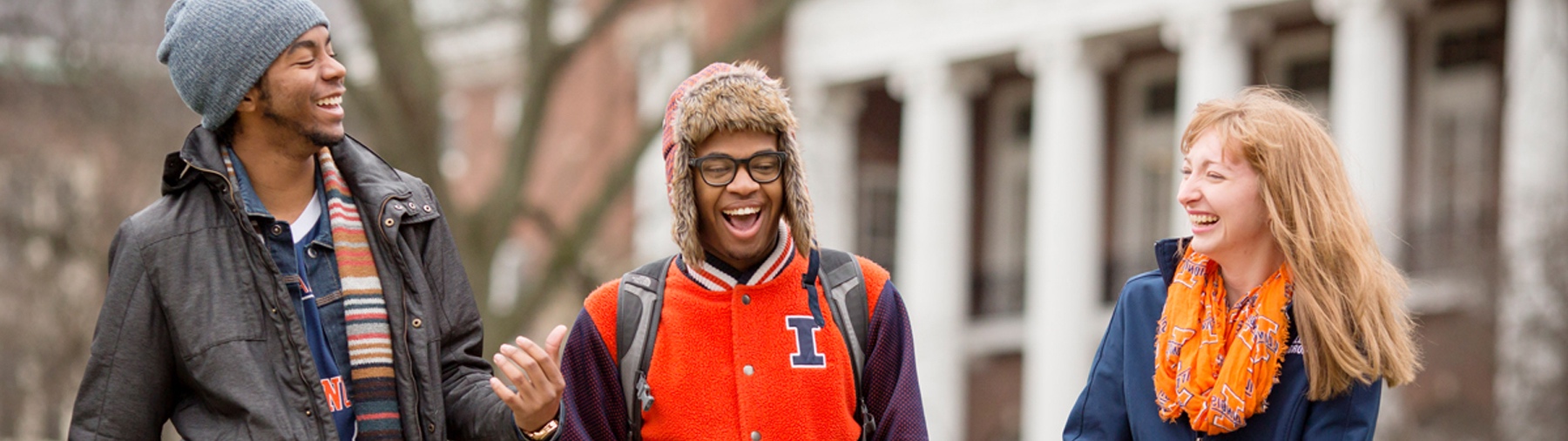 Focuses on graduate and professional programs, with an emphasis on online programs
GROWTH STRATEGY: CHICAGO
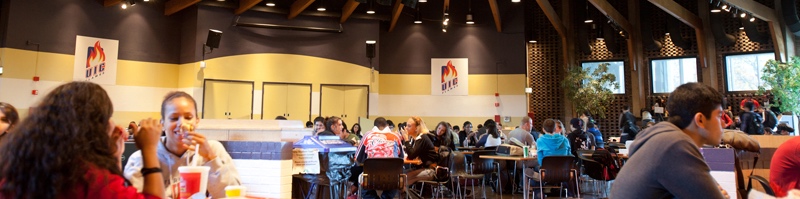 Majority of growth is planned in undergraduate programs
Increase existing programs, expand 18 programs, and invest in five new programs
GROWTH STRATEGY: SPRINGFIELD
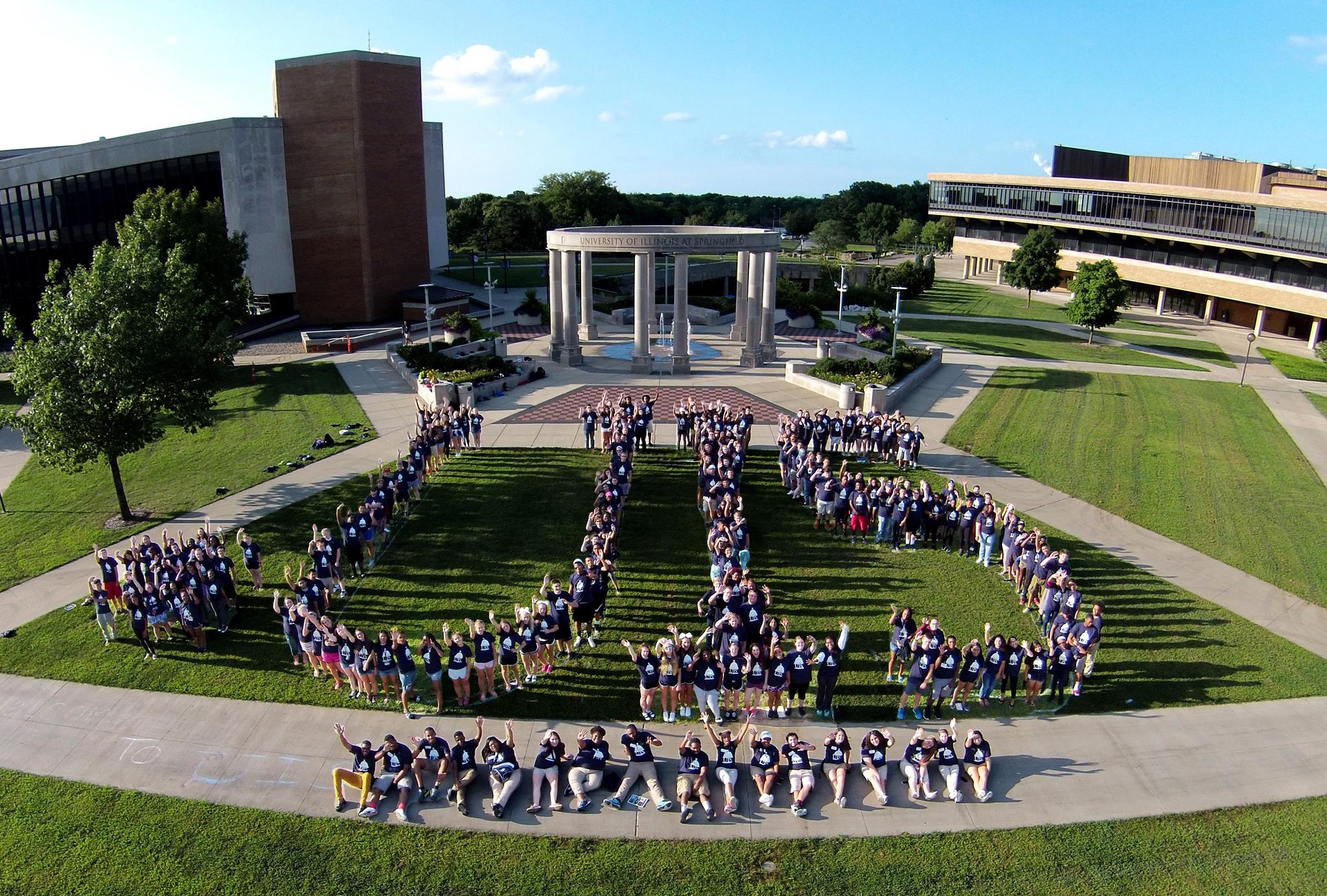 Increase the number of degree programs offered
Increase recruiting efforts in downstate Illinois
Expand online offerings
ENROLLMENT PROJECTIONS
SYSTEM-WIDE PLAN
STRATEGIC 
ENROLLMENT
PLAN:
93,646
NEARLY15%
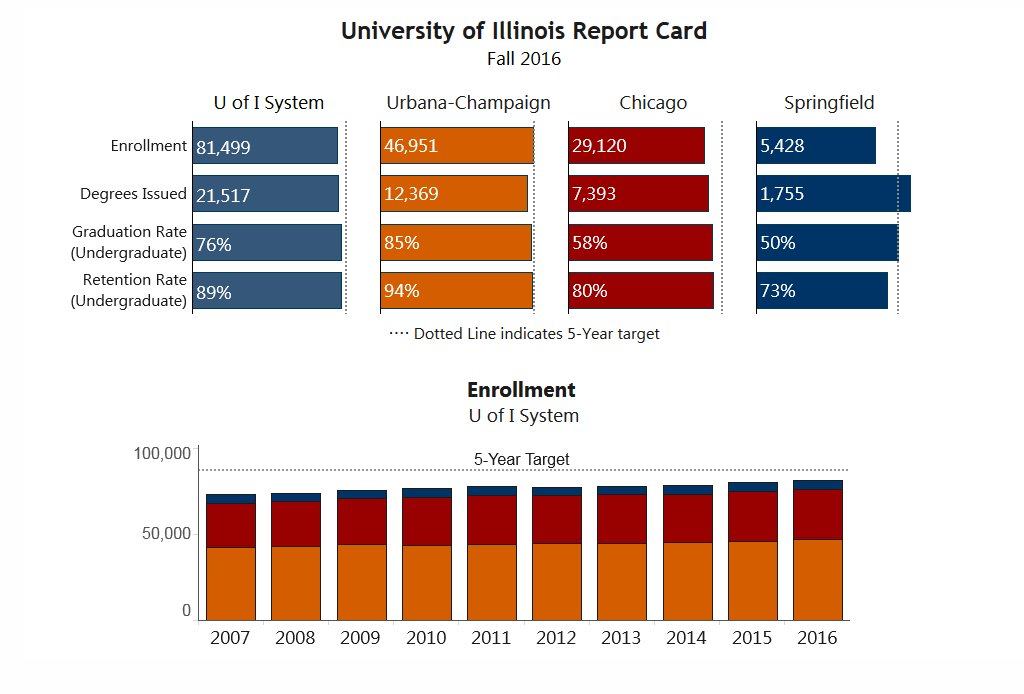 SUMMARY
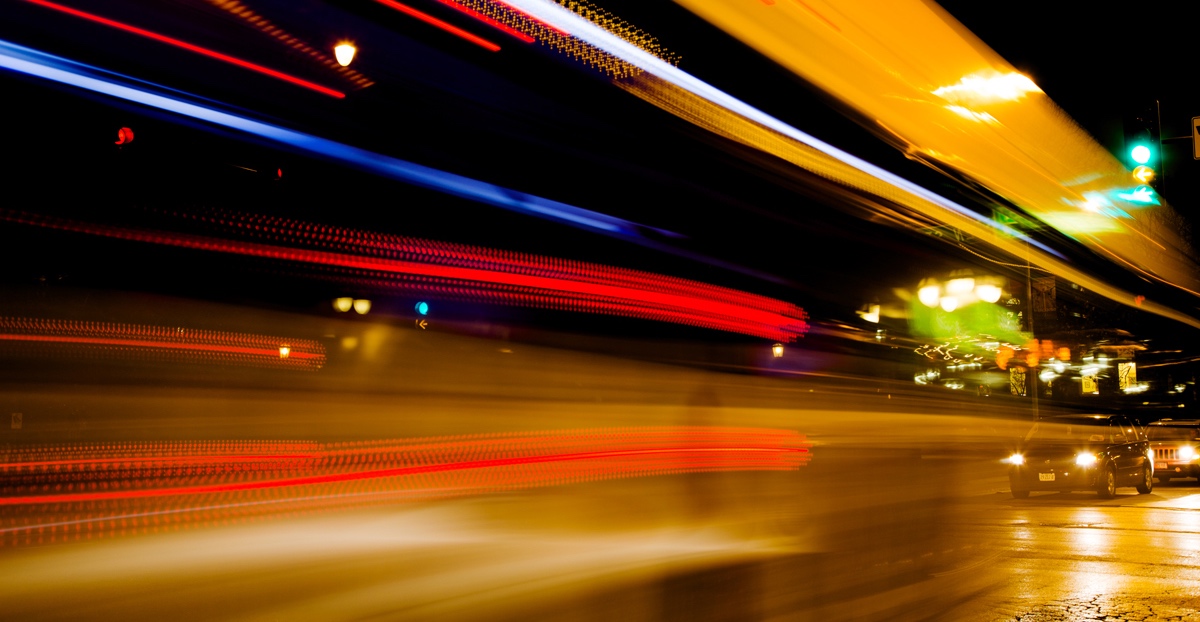 Thoughtful planning


Intact values


Vibrant future


Unique opportunities

Poised for growth
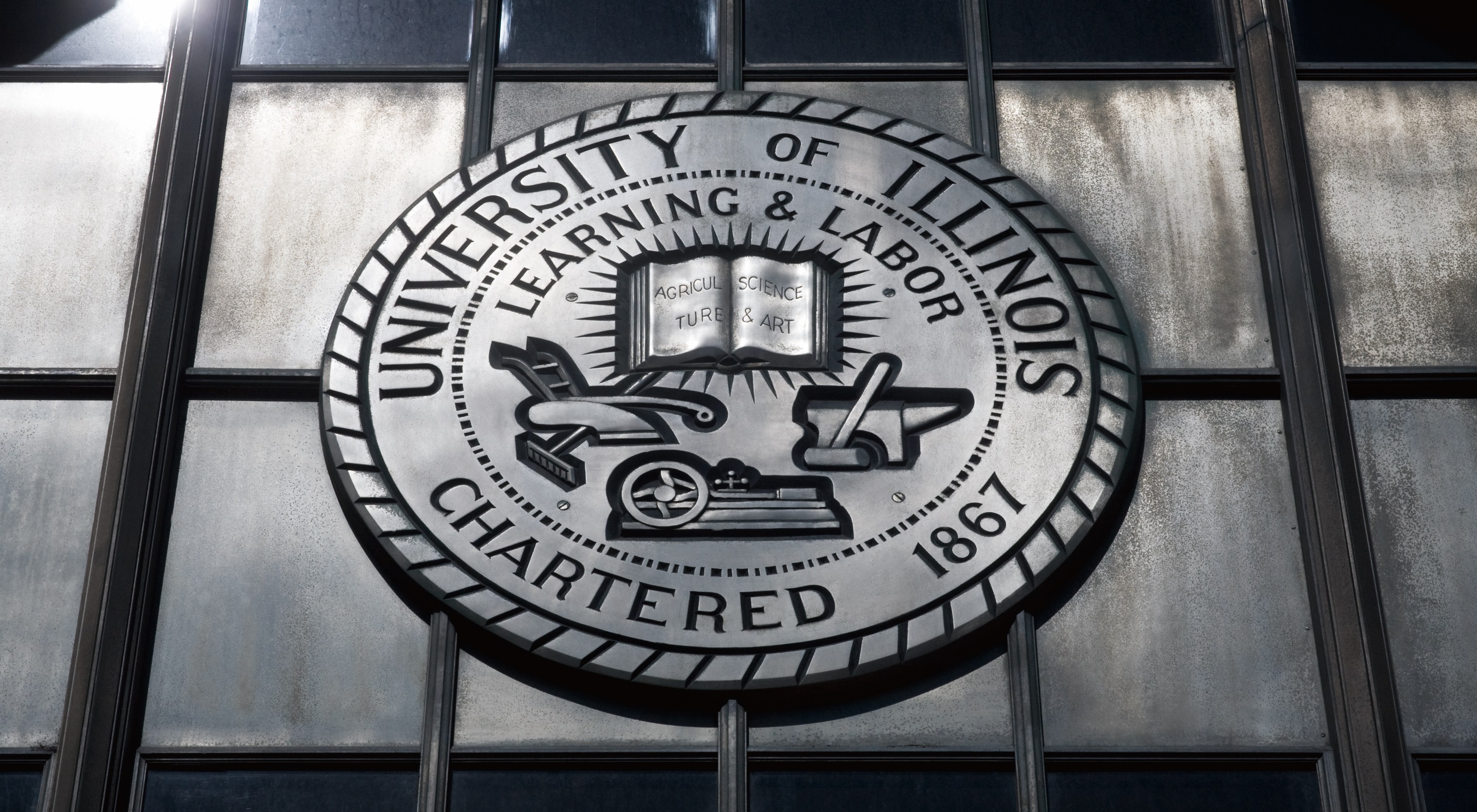